The Gospel of John II
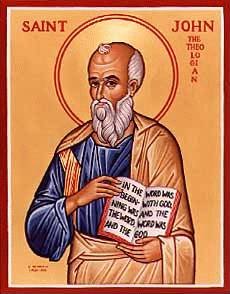 Jesus at Cana

The First Sign:
Water to Wine
Gospel of John
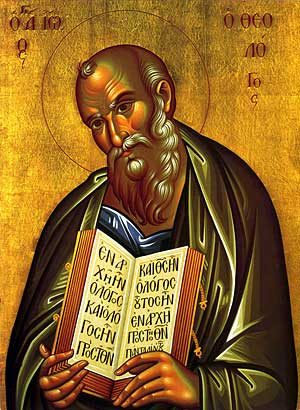 In John Jesus is revealed as Messiah through his miracles and his statements about himself.

Theme of John
Jesus is the Son of God who reveals the Father, providing eternal life to all who believe.

Theme verse: John 1:14
Seven I Am Statements
I AM the bread of life  John 6:35

I AM the light of the world  John 8:12, John 9:5

I AM the door (and the gate)  John 10:7

I AM the good shepherd  John 10:1,14

I AM the resurrection and the life  John 11:25

I AM the Way the Truth and the Life  John 14:6

I AM the true vine  John 15:1
Jesus Revealed Through Seven Signs
Water to wine  John 2:1-11

Healing of official’s son  John 4:43-54

Healing at pool of Bethesda  John 5:1-5

Feeding of 5000  John 6:1-14

Walking on water  John 6:16-21

Healing man born blind  John 9:1-12

Resurrection of Lazarus  John 11:1-44
Prologue  John 1:1-18



John 1:1 In the beginning was the Word. The Word was with God and the Word was God.

John 1:14 The Word became flesh

Trinity
John 1:14  A Key Verse!
The Word became flesh.   Logos became sarx

He made his dwelling (tabernacled) among us.

We beheld his glory.

Jesus came, full of grace and truth.
John 1:16-18
v. 16  Grace on top of grace.  Mountains of grace.

Moses:  Law and Judgment
Jesus: Grace and Truth

The only begotten Son monogeneis  The only one like that.  The unique Son.

Jesus has made God known.
John 1:35-42 Jesus meets Nathanael
John 1:35-42     Jesus: What do you want?

John 1:43-51
Philip to Nathanael:  Come and you will see…


What about the contradictions in the Bible? What about all the hypocrites? What about all the killing in the Bible?  I am really busy. I’m Catholic. I don’t believe in God.

Come, and you will see!!!
Who Is Jesus?
John 1:41 the Messiah
John 1:49  Rabbi
                   Son of God
                   King of Israel!
Jacob’s Ladder  Gen 28:10-13
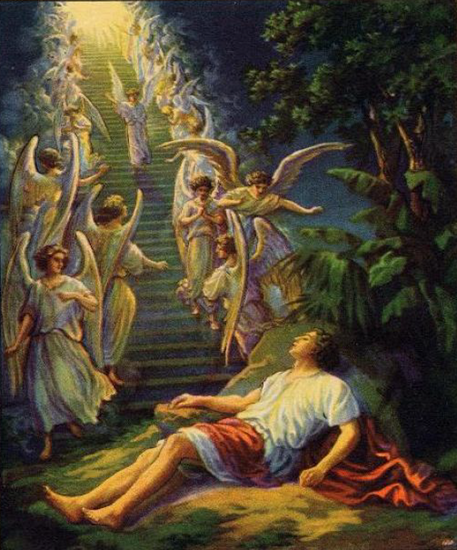 John 1:51  Very truly I tell you, you will see heaven open, and the angels of God ascending and descending on the Son of Man.

Jesus is opening a new way for access to God!
John 2:1-12 Jesus at Cana The First of Seven Signs
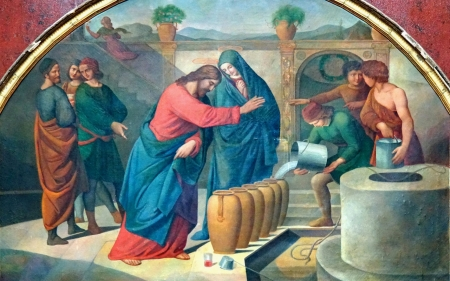 On The Third Day A Wedding Took Place
Why Did Jesus Go To a Wedding?
Because he was invited.
Because it would be fun.

But…

v. 4  My time has not yet come
Why Did Jesus Do the Miracle?
Because his mom asked him to.

Because of the symbolic meaning.

We are invited to a marriage feast. (Revelation 19:6-9)

Empty vessels (Judaism) turned into full containers of wine (Jesus’ blood)
John 2:11
What Jesus did here in Cana of Galilee was the first of the signs through which he revealed his glory and his disciples believed in him.

In John, Jesus’ miracles:
Reveal his glory       and

Cause us to believe in Him
What did we learn?
Jesus to us: What do you want?

Come and See!

God knows your thoughts and actions.

Jesus is Messiah, A Teacher, Son of God and King of Israel

Jesus is opening a new way to God

Jesus, while son of God is a “regular guy.”

Jesus is a miracle-worker who makes good things that never run out.